INSTRUCTIVO  DE 
CRÉDITO CORTO PLAZO
CRÉDITO CORTO PLAZO 20/80
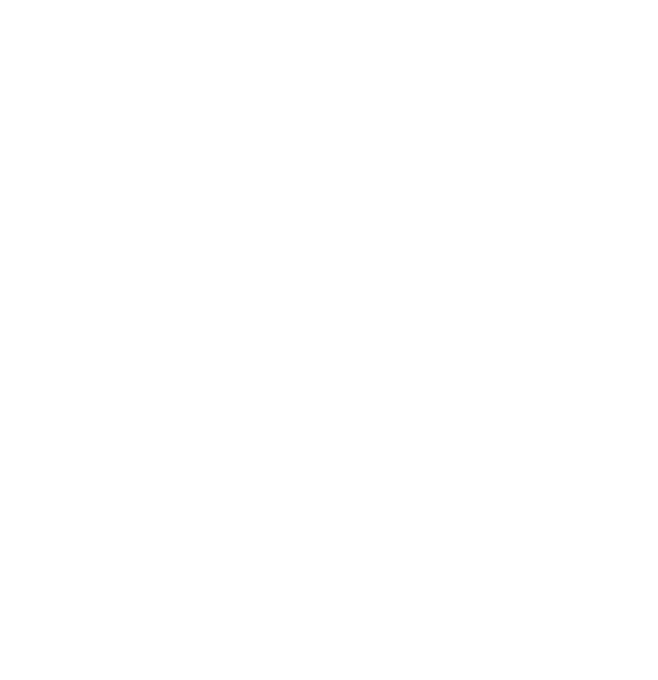 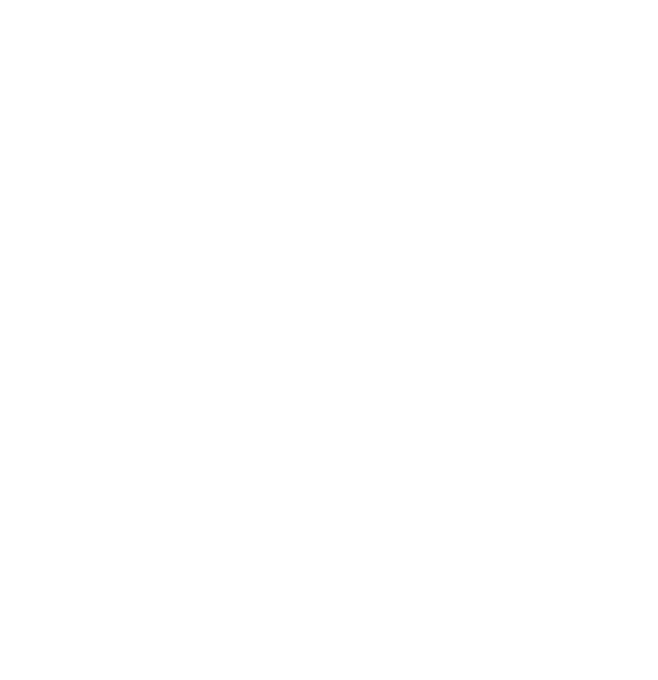 Aplica: Estudiante pregrado y posgrados.

Recuerda que al contratar esta línea de financiación es importante tener en cuenta que: 

Pagas el 20% de tu matrícula de contado
El 80% (corto plazo) de tu matrícula lo pagas durante el semestre académico hasta en 5 cuotas.
Tasa de Interés, ingresar aquí
Se emitirá el extracto mensualmente
Renovación: si aplica de acuerdo al comportamiento de pago durante el semestre
En cualquier momento puedes hacer un abono extraordinario a capital previa solicitud.
CRÉDITO CORTO PLAZO 20/40/40 

Aplica para: Estudiantes de posgrados 
Recuerda que al contratar esta línea de financiación es importante tener en cuenta que: 

Pagas el 20% de tu matrícula de contado
El 40% (corto plazo) de tu matrícula lo pagas durante el semestre académico hasta en 5 cuotas.
EL 40% restante (mediano plazo) lo pagas antes de graduarte hasta en 3 cuotas, sobre este saldo se debe pagar intereses desde la activación del crédito.
Tasa de Interés, ingrese aquí
Se emitirán dos extractos mensualmente, uno por el componente de corto plazo y otro que corresponde a los conceptos generados en el mediano plazo
 En cualquier momento puedes hacer un abono extraordinario a capital previa solicitud.
 No aplica renovación de crédito
[Speaker Notes: ‹#›]
CRÉDITO PUENTE 

Aplica para: Estudiantes nuevos 

Es una modalidad transitoria, disponible para los programas de Pregrado y posgrado, tanto para aspirantes como estudiantes antiguos, que se encuentren en procesos de financiación con ICETEX, y que por circunstancias de no concurrencia entre los calendarios de la Universidad y el ICETEX requieren de un mecanismo para legalizar su matrícula. 

Radica tu solicitud mínimo cinco (5) días hábiles antes del vencimiento ordinario (estás líneas de crédito no cubren los recargos adicionales de la matrícula)
Financiamos hasta el 100% del valor de la matrícula.
Tasa de Interés ingresar aquí
Plazo: Mientras, ICETEX abona a la Universidad los saldos pendientes.
Se requiere haber iniciado una solicitud de crédito con ICETEX
Renovación: No aplica
[Speaker Notes: ‹#›]
DOCUMENTOS REQUERIDOS  

Fotocopia tamaño normal del documento de identidad del estudiante
Fotocopia tamaño normal del documento de identidad del codeudor
El codeudor debe residir en Colombia y debe ser persona natural.
Copia de los extractos bancarios (últimos 3 meses) del codeudor, sea empleado o independiente (puede ser pantallazo o fotografía de los movimientos donde se evidencien las fechas y el nombre del titular) NO se permiten documentos con clave (un solo archivo en PDF de los 3 extractos)

Si el codeudor es empleado:

Certificación laboral con fecha de expedición no mayor a 30 días, que incluya sueldo, cargo, fecha de ingreso y tipo de contrato (NO es válido el contrato laboral).
Desprendibles de nómina (3 últimos pagos)

Nota: Si el codeudor es empleado y registra otros ingresos, deberá suministrar los siguientes documentos: Certificado expedido por contador público, no mayor a 1 mes, tarjeta profesional y cédula del contador.


Si el codeudor es independiente 

Certificado de ingresos expedido por contador público, no mayor a 1 mes.
Tarjeta profesional y cédula del contador que certifica sus ingresos 

Si el codeudor  pensionado  

Certificada Pensión.
Certificado otros ingresos Pensión. 
Certificado de ingresos expedido por contador público, no mayor a 1 mes.
Tarjeta profesional y cédula del contador que certifica sus ingresos

Nota: Recuerda puedas adjuntar todos los documentos en un solo PDF o agruparlos todos en la siguiente herramienta  https://www.ilovepdf.com/es
[Speaker Notes: ‹#›]
Asegúrese de diligenciar el simulador del crédito  en su totalidad.
Complete el proceso con la firma manuscrita, acompañada de su huella , Luego, finalice la tarea imprimiendo el documento en formato PDF y escaneándolo.
[Speaker Notes: ‹#›]
PROCESO PARA RADICAR SOLICITUD

 Ingresar con usuario y contraseña en el siguiente enlace  link  https://digital-urosario.bizagi.com/digital/#
[Speaker Notes: ‹#›]
Una vez en tu portal, en la sección izquierda, selecciona “Crear Solicitud”
[Speaker Notes: ‹#›]
Seleccione el programa destino y en tipo de servicio la opción “Solicitud crédito corto plazo”  y en la parte  inferir el botón “Siguiente”
[Speaker Notes: ‹#›]
Completar el formulario 
 
En el formulario se mostrará campos con una marca roja al costado izquierdo, estos campos deben ser diligenciados en su totalidad.
[Speaker Notes: ‹#›]
INFORMACIÓN DE CRÉDITO
Selecciona tipo de crédito:
Si cuenta con apoyo financiero por parte de la Universidad de la Rosario, seleccione en la lista de opciones, cuál tipo de apoyo:
[Speaker Notes: ‹#›]
INFORMACIÓN DE CRÉDITO
Seleccione el Motivo de la solicitud, recuerde que de acuerdo con el motivo el sistema le solicitará los documentos necesarios para validar.
El valor de matrícula a registrar corresponde al total sin tener en cuenta beneficios y/o descuentos
[Speaker Notes: ‹#›]
Completar datos de su codeudor
[Speaker Notes: ‹#›]
Relaciona los ingresos y gastos
[Speaker Notes: ‹#›]
Anexar en cada campo los documentos requeridos.
[Speaker Notes: ‹#›]
Tenga en cuenta las recomendaciones y por último haga clic en el botón “Enviar Solicitud” que se encuentra en la parte final del formulario.
[Speaker Notes: ‹#›]
El sistema enviará el siguiente mensaje enviado al correo electrónico.
[Speaker Notes: ‹#›]
Recuerda que en CASA UR 

Estamos disponibles para ti en los siguientes canales de atención: 

 
Canales de atención virtual:

Contact center: 297 0200 opción 1 | opción 1
WhatsApp: (+57) 321 9295847
Horario: Lunes a viernes 7:00 a.m. a 7:00 p.m.
Sábados 8:00 a.m. a 1:00 p.m.

Canales de atención presencial:

Sede Claustro: Cra 6 No. 12C-13
Lunes a viernes 7:00 a.m. a 5:00 p.m. Sábados 8:00 a.m. a 1:00 p.m.
Sede Quinta de Mutis: Casa posgrados. Calle 63D No. 24-48
Martes, miércoles y viernes de 7:00 a.m. a 4:00 p.m
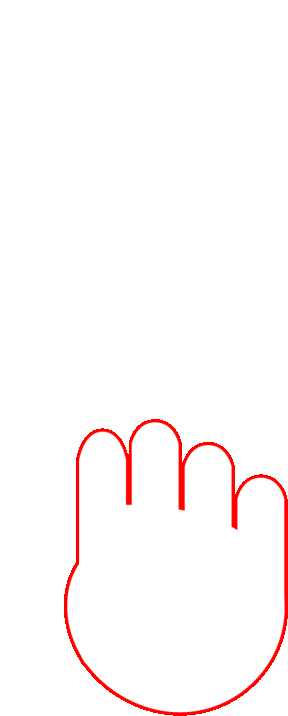 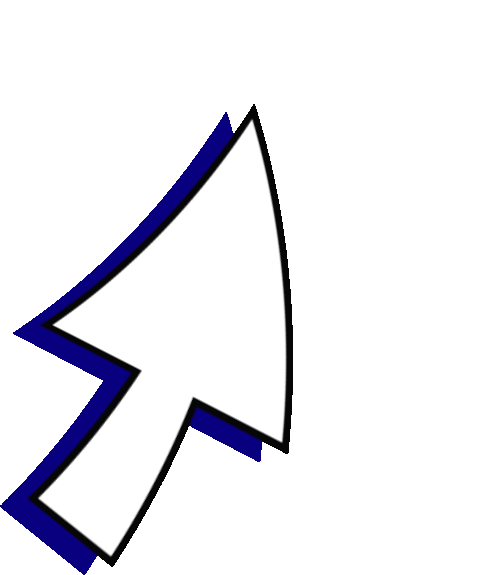 [Speaker Notes: ‹#›]